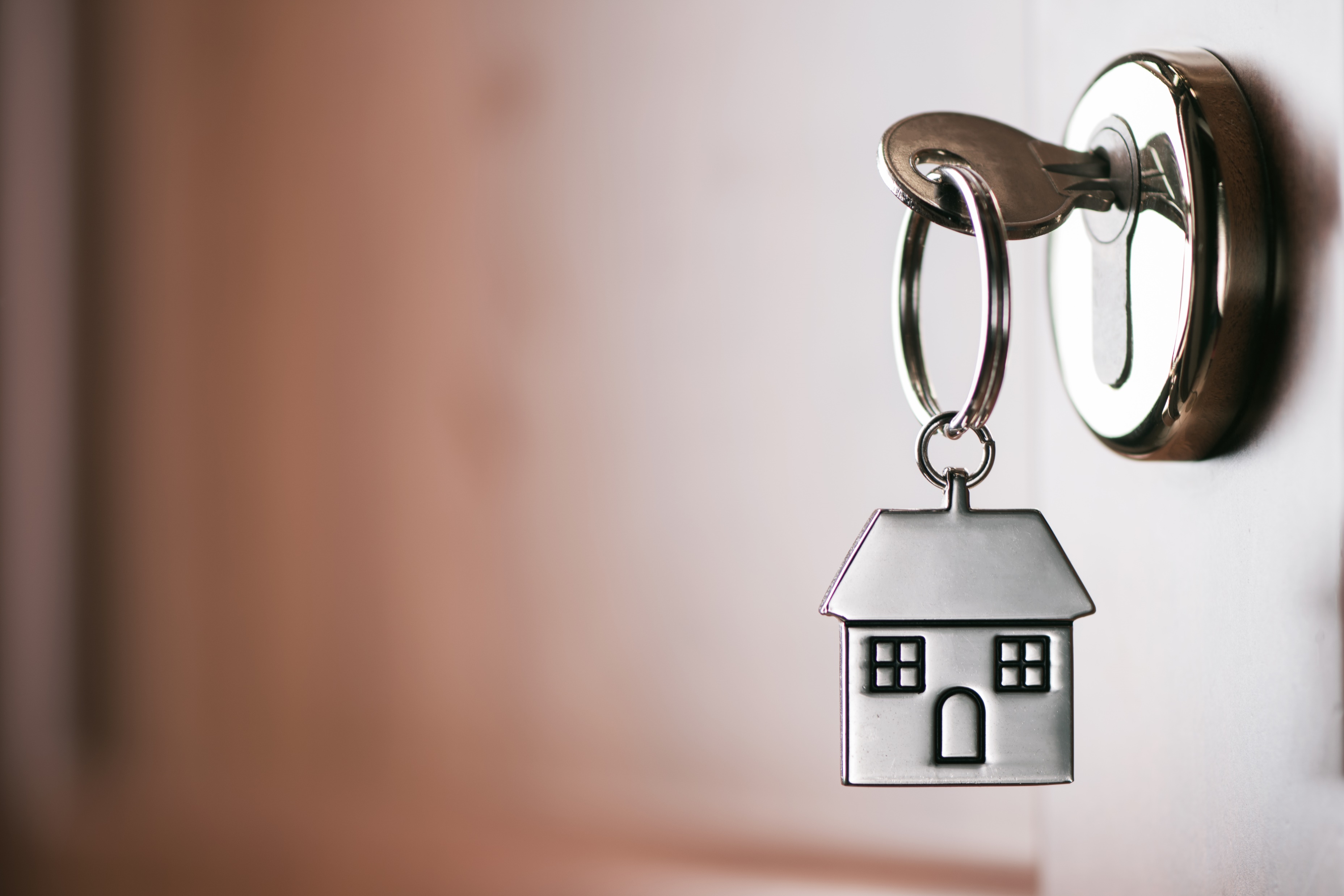 Buyer Agent Compensation & The Code of Ethics
How to get paid when the cooperating commission offered is less than the fee in your buyer-broker agreement.
[Speaker Notes: In this presentation, we will discuss ways to get paid when working as an agent for a buyer in a real estate transaction. Particularly, we will discuss how to handle situations where the listing agent’s offer of cooperating commission is less than the fee in your buyer-broker agreement.]
Exclusive Buyer Broker Agreements
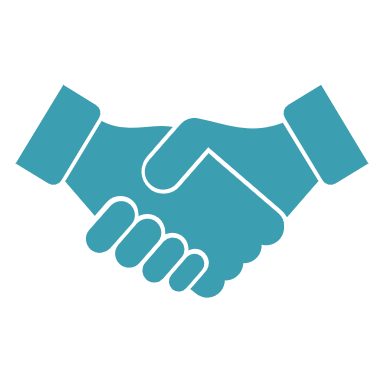 When representing a buyer, it is recommended to use an exclusive buyer-broker agreement. 
The agreement provides that a buyer will work exclusively with a particular broker for a determined period of time to acquire a specific type of property. 
The agreement states the buyer will pay a fee to the broker for the services provided. However, the buyer’s broker/agent can and should attempt to collect the fee from either the listing agent’s offer of compensation in the MLS or from the seller.
[Speaker Notes: [Read Slide]

So, once you have an exclusive buyer representation agreement, how does that help a REALTOR® get paid? 
 
The agreement states that the buyer will pay the broker a fee for the services provided if the buyer acquires the particular type property during the term of the agreement. The fee can be a percentage of the gross purchase price or a specific dollar amount. 

Now, many buyers do not have the means to pay a broker’s fee. To address this reality, exclusive buyer broker agreements generally provide that the broker/agent can collect the fee from the listing agent’s offer of cooperating commission and/or the seller.]
Asking A Seller To Pay The Buyer’s Agent
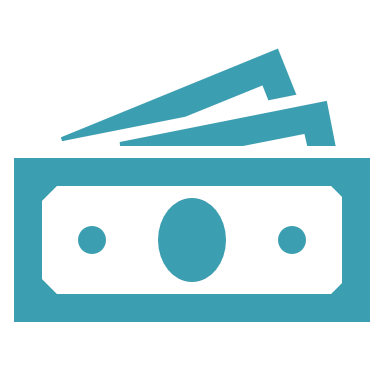 MLSs are beginning to allow listing agents to put $0 in the offer of compensation to a cooperating broker. 
If the offer of cooperating compensation is less than the fee in your buyer-broker agreement, the buyer can ask the seller to pay the buyer broker/agent’s commission in the purchase offer. 
Virginia REALTORS® has a new standard clause – 8.5 Compensation Agreement between Seller and Purchaser. This clause can be found in the Standard Clause Booklet.
[Speaker Notes: So what happens if there is a home in the MLS that you think your buyer client would love, but the commission being offered by the listing broker is $0 or lower than you want to be paid. In representing a buyer in this situation, the offer of compensation may not cover the time or effort you would need to put in to representing the buyer throughout the transaction. You want to do the right thing with your buyer, so what do you do?  
 
Remember, you have an ethical obligation to show your buyer the home, but you can and also should discuss your compensation with your buyer. 

Many buyers do not have the funds to pay for the services of an agent, and many agents do not want to ask buyers to pay for their services directly. Another option is to include a clause in the buyer’s purchase offer for the seller to pay the buyer’s broker/agent a specified commission. Virginia REALTORS® recently updated its Standard Clause Booklet with such a provision. The new clause is number 8.5. The clause can be inserted into a purchase contract and specifies that the seller will pay the cooperating broker either a percentage or dollar amount in commission.]
What About Article 16 of the Code of Ethics?
The Code of Ethics makes it unethical to change the listing agent’s offer of compensation. The Code of Ethics does not make it unethical for the buyer to ask the seller to pay a commission to the buyer’s broker/agent. 

The buyer and the seller are the parties to any contract to purchase the listed property. They can negotiate the terms of that contract as they see fit. Just make sure that your client completely understands the pros and cons of submitting an offer with this type of term, and make sure not to pressure your client in any manner that is inconsistent with your fiduciary duty to that client.
Standard of Practice 16-16
REALTORS®, acting as subagents or buyer/tenant representatives or brokers, shall not use the terms of an offer to purchase/lease to attempt to modify the listing broker’s offer of compensation to subagents or buyer/tenant representatives or brokers nor make the submission of an executed offer to purchase/lease contingent on the listing broker’s agreement to modify the offer of compensation.
[Speaker Notes: At this point, you may be asking, “I thought it was unethical to modify the offer of compensation as a condition in a purchase offer?” 

[Read Slide]

The big takeaway is it is unethical to submit an offer that alters the listing agent’s offer of compensation. It is not unethical to submit an offer where the buyer asks the seller to compensate the buyer’s broker.]
Summary
Buyer-broker agreements help ensure you get paid because the buyer is ultimately responsible for paying your fee. 
Typically, buyer broker/agents collect the fee from the cooperating commission offered in the MLS. 
If the cooperating commission offered in the MLS is less than your fee, the buyer can insert a clause into the purchase offer requesting the seller pay the fee of the buyer’s broker/agent. 
It is not unethical for a buyer to condition an offer on the seller paying the buyer’s broker/agent a fee.
[Speaker Notes: [Read Slide]]